Meziválečná literatura
Hlavní témata:
finskošvédský modernismus
dominance finskojazyčné literatury
Tulenkantajat
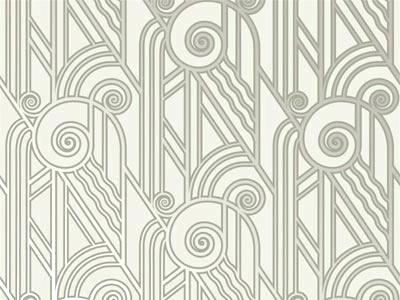 Finskošvédský modernismus
Jan Dlask: Dějiny finskošvédské literatury (2018)
novátorský přístup především k poezii, důsledná inspirace evropskými trendy (změna struktury básně), šel proti finskojazyčné tradici
hlavní postavy:
Edith Södergran (1892-1923)
Elmer Diktonius
Hagar Olsson
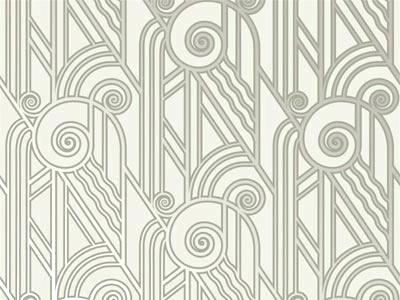 Finskojazyčná literatura
Próza
různé linie kansankuvaus
sebekritický – Joel Lehtonen (1881-1934): Putkinotko (1919-1920), Ilmari Kianto
humoristický – Maiju Lassila (1868-1918): Tulitikkuja lainaamassa (Vypůjčené zápalky, 1910)
mytický – Aino Kallas
biologický
Frans Eemil Sillanpää (1888-1964)
NC 1939
Hurskas kurjuus (Zbožná bída, 1919), Umírala mladičká (1931)
Poezie
Otto Manninen (1872-1950)
Veikko Antero Koskenniemi (1885-1962)
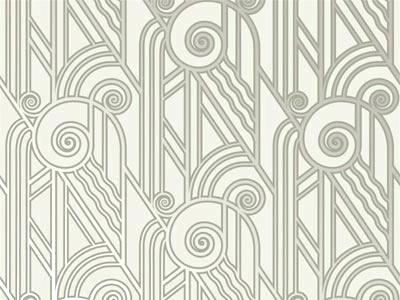 Tulenkantajat
1924–1930: album Tulenkantajat skupiny Nuoren Voiman Liitto
autoři: Uuno Kailas, Olavi Paavolainen, Elina Vaara, Katri Vala, Erkki Vala, Lauri Viljanen
charakteristika:
orientace na současnost a budoucnost, naprostá distance od novoromantiků
zájem o nové fenomény (avantgarda, technika, exotika)
Ikkunat auki Eurooppaan!
optimismus, humanismus, víra v člověka a Finsko
Olavi Paavolainen: Nykyaikaa etsimässä (Hledání současnosti, 1929) – programový esej
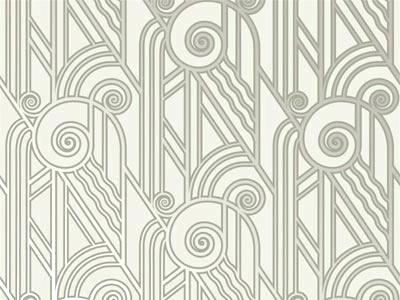 Katri Vala: Kaukainen puutarha (Vzdálená zahrada, 1924) – volný verš, vitalismus, exotika,
letadlo: https://fi.wikisource.org/wiki/Lentokoneelle
Paavalainen a Waltari: Valtatiet (Dálnice, 1928) – futurismus, „koneromantiikka“
próza – společensky kritická linie
Pentti Haanpää (1905–1955) – prozaik, venkov, armáda
Kenttä ja kasarmi (Cvičiště a kasárna, 1928) 
Noitaympyrä (Kruh čarodějnice, 1931)
Korpisotaa (Válka v lesní divočině, 1940)
Toivo Pekkanen (1902–1957) – dělnické prostředí
Tehtaan varjossa (Ve stínu továrny, 1932)
dělnická/proletářská literatura
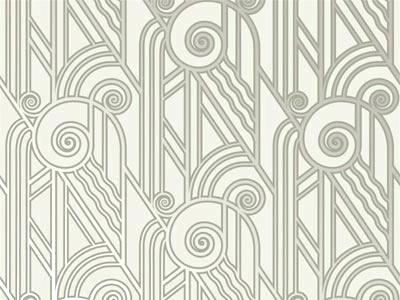 Mika Waltari (1908–1979)
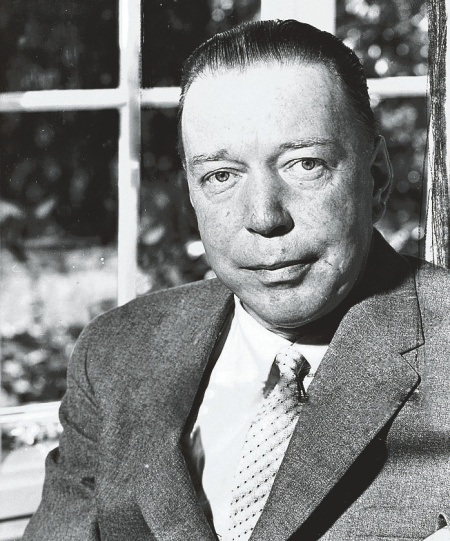 Markéta Hejkalová: Fin Mika Waltari (2007)
žánrově mnohostranný (cestopisy, reportáže,
detektivky, romány…)
Moje velká iluze (Suuri illusioni, 1928)
30.–40. léta – pienoisromaanit (13),
např. Cizinec přichází (1937), Plavovláska (1948)
1941: Válka o pravdu
1945: Egypťan Sinuhet + následující
„období velké deziluze“
Čtyři západy slunce (1949)
existencionalismus  x „komerčnost“